This term in…
Toucan Class
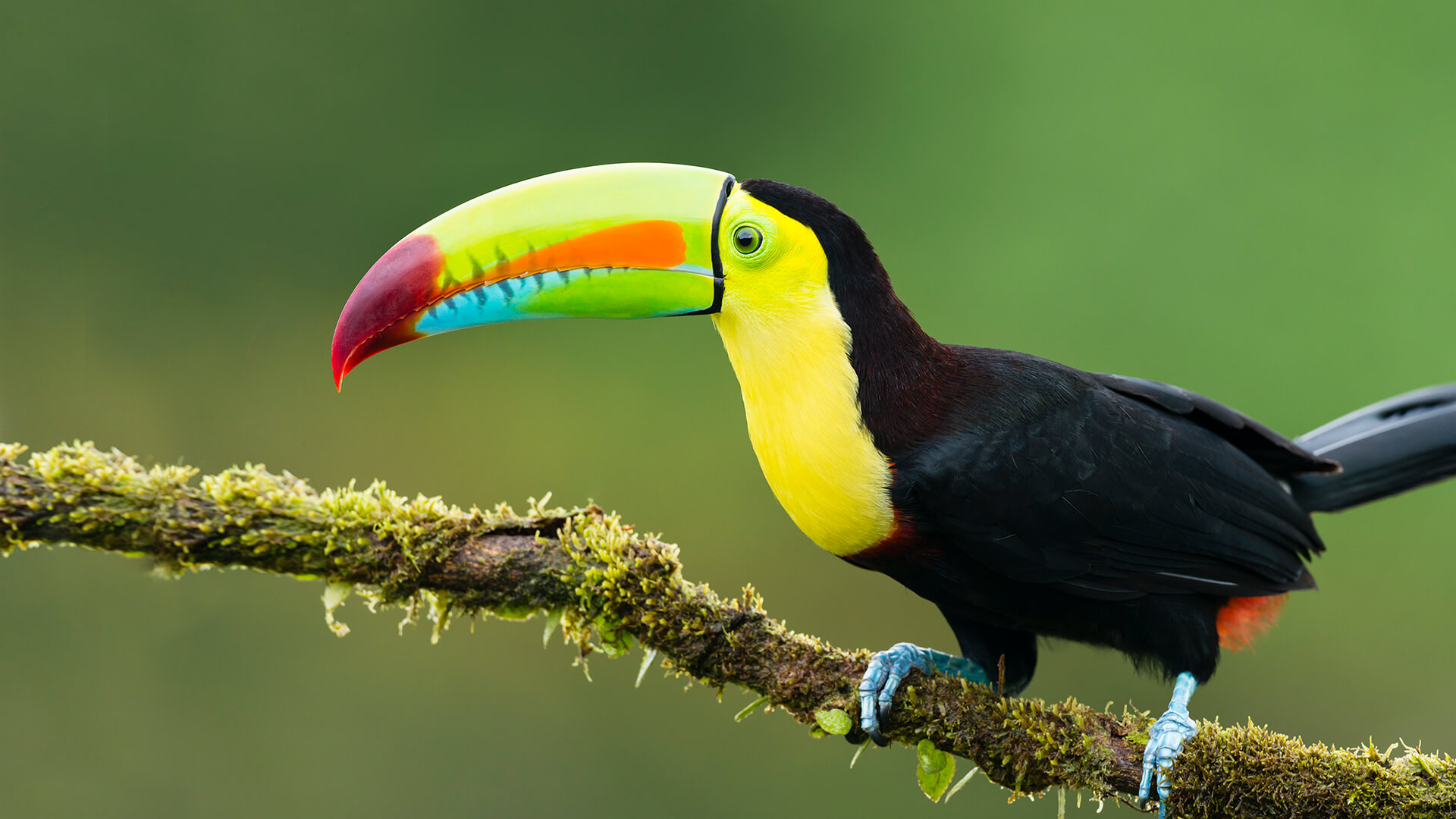